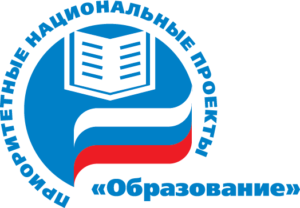 О реализации регионального проекта «Успех каждого ребенка»
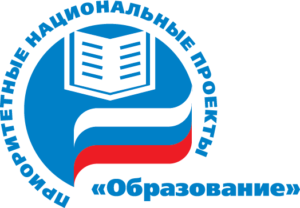 Федеральный проект  "Успех каждого ребенка". Это, в первую очередь, дополнительное образование, профориентация и поддержка талантливых детей

                                                  О.Васильева, Министр  просвещения 
                                                               Российской  Федерации
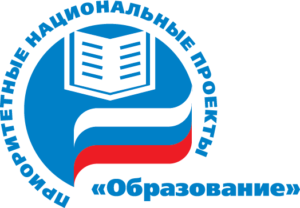 Обоснование для открытия регионального проекта «Успех каждого ребенка»
Паспорт национального проекта «Образование», утвержденный на заседании президиума Совета при Президенте Российской Федерации по стратегическому развитию и национальным проектам 3 сентября 2018 года.
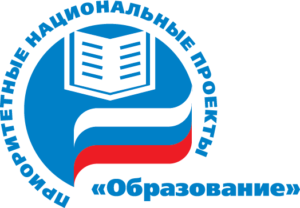 ВИЗИТНАЯ КАРТОЧКА ПРОЕКТА «Успех каждого ребенка»
Цель: обеспечение к 2024 году для детей в возрасте от 5 до 18 лет доступных для каждого и качественных условий для воспитания гармонично развитой и социально ответственной личности путем увеличения охвата дополнительным образованием до 94,3 % от общего числа детей, обновления содержания и методов дополнительного образования детей, развития кадрового потенциала и модернизации инфраструктуры системы дополнительного образования детей.
Задача: формирование эффективной системы выявления, поддержки и развития способностей и талантов у детей и молодежи, основанной на принципах справедливости, всеобщности и направленной на самоопределение и профессиональную ориентацию всех обучающихся
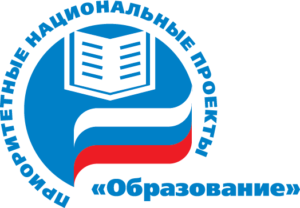 Связь с государственными программами Белгородской области, федеральными проектами в области дополнительного образования, Указами Президента Российской Федерации
Госпрограмма Белгородской области «Развитие образования Белгородской области на 2014-2020 годы», утвержденная постановлением Правительства области от 30 декабря 2013 года № 528-пп с изменениями и дополнениями

Реализация  мероприятий по формированию современных управленческих и организационно-экономических механизмов в системе дополнительного образования детей в рамках федерального проекта «Успех каждого ребёнка» национального проекта «Образование» государственной программы «Развитие образования» (субсидия из федерального бюджета)

Указ Президента РФ от 07.05.2012 года № 599 «О мероприятиях по реализации государственной политики в области образования и науки»
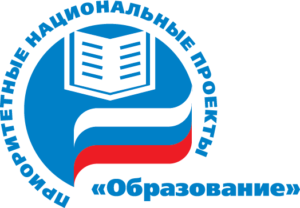 Ключевые мероприятия проекта
Результат к 2024 году: 

Для 94,3 % детей созданы новые места в целях обеспечения дополнительным образованием, в том числе за счет средств федеральной субсидии


4,7 тыс. детей получили рекомендации по построению индивидуального учебного плана в соответствии с выбранными профессиональными компетенциями с учетом реализации проекта «Билет в будущее».


85 % от общего числа обучающихся области приняли участие в открытых онлайн-уроках, реализуемых с учетом опыта цикла открытых уроков «Проектория»

на обновленной материально-технической базе в не менее чем 115 общеобразовательных организациях не менее 46,5 тыс. детей обучаются по обновленным программам по предмету «Физическая культура», а также дополнительным общеобразовательным программам, реализуемых во внеурочное время
Создание новых мест в образовательных                                        организациях различных типов для реализации дополнительных общеразвивающих программ всех направленностей
тттт
Функционирование системы ранней профессиональной ориентации                                           учащихся 6-11 классов общеобразовательных организаций «Билет в будущее»
Проведение открытых онлайн- уроков «Проектория», направленных на раннюю профориентацию детей
Обновление материально-технической базы для занятий физической культурой и спортом
Ключевые мероприятия проекта                                                                                                   К 2024 году:
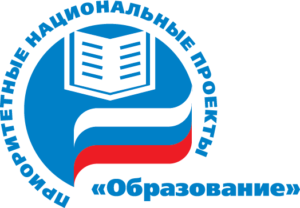 создано не менее 3 детских технопарков «Кванториум» и  5 мобильных технопарков «Кванториум» для детей, проживающих в сельской местности и малых городах

К середине 2021 года внедрена методология сопровождения, наставничества и «шефства» для обучающихся.  К 2024 году не менее чем 70% обучающихся организаций, осуществляющих образовательную деятельность по дополнительным общеобразовательным программам, вовлечены в различные формы сопровождения, наставничества и шефства

Не менее 70 % детей области с ограниченными возможностями здоровья обучаются по дополнительным общеобразовательным программам, в том числе с использованием дистанционных технологий.
тттт
Создание сети  детских технопарков, в том числе мобильных для детей, проживающих в сельской местности и малых городах
Внедрение методологии сопровождения, наставничества и шефства для обучающихся организаций, осуществляющих образовательную деятельность по дополнительным общеобразовательным программам, в том числе с применением лучших практик обмена опытом между обучающимися
Обеспечение доступности дополнительного образования обучающимся с инвалидностью и ОВЗ
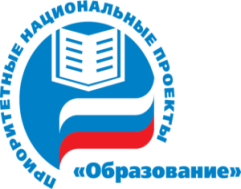 Ключевые мероприятия проекта
60 %  муниципалитетов внедрили систему персонифицированного финансирования дополнительного образования детей, 35 % детей охвачено системой персонифицированного финансирования дополнительного образования детей


20 % обучающихся 7-11 классов 
вовлечены в добровольческую деятельность
( реализация мероприятий по формированию современных управленческих и организационно-экономических механизмов в системе дополнительного образования детей в рамках федерального проекта «Успех каждого ребёнка» )                                                                                                к 2024 году:
Внедрение персонифицированной модели финансирования
Вовлечение детей в добровольческую деятельность
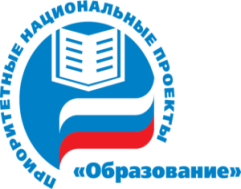 Основные показатели проекта
Пути достижения:
- создание новых мест в образовательных  организациях различных типов для реализации дополнительных общеразвивающих программ всех направленностей (технопарки, дистанционные формы обучения, 	индивидуальные образовательные маршруты) ;
                               - развитие дополнительного образования на базе дошкольных и общеобразовательных 				организаций;  развитие   частно - государственного партнерства
Основные показатели проекта
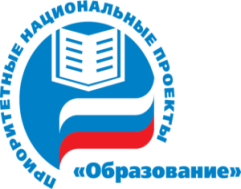 Пути достижения: расширение спектра программ естественнонаучной и технической направленности, в том числе  посредством открытия детских технопарков «Кванториум» (Губкинский, Старооскольский городские округа), мобильные технопарки (Белгород, Старый Оскол, Алексеевка, Шебекино, Валуйки) ,   открытие творческих объединений  указанных направленностей на базе образовательных организаций
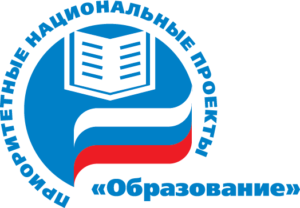 Основные показатели проекта
Пути достижения:
- Создание условий для участия школьников в открытых всероссийских уроках, обеспечение технической поддержки в общеобразовательных организациях
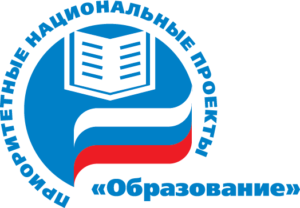 Основные показатели проекта
Пути достижения: проведение мониторинга профессиональных предпочтений школьников;
информирование родителей о результатах мониторинга;
 разработка индивидуального учебного плана в соответствии с  выбранными профессиональными компетенциями
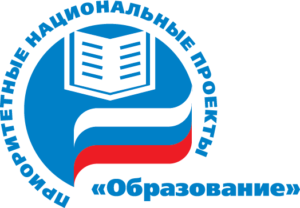 Основные показатели проекта
Пути достижения:
- проведение  обучающего семинара с координаторами и руководителями учреждений дополнительного образования детей;
определение муниципальных образований для внедрения системы персонифицированного финансирования дополнительного образования;
  -   создание навигатора по дополнительным общеобразовательным программам;
                                        - реализация модели персонифицированного финансирования                   			(нормативное обеспечение, выдача сертификатов детям)
Мониторинг исполнения показателей регионального проекта
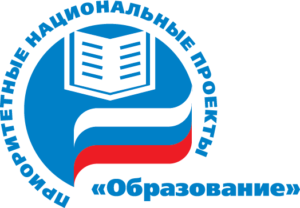